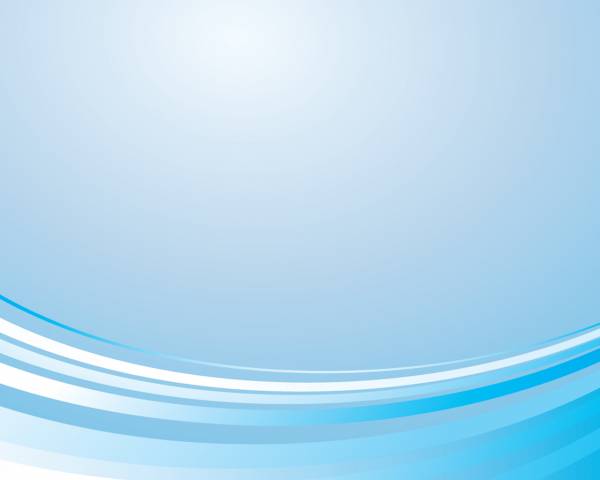 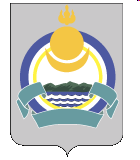 О реализации федерального пилотного проекта  «Бережливая поликлиника» в Республике Бурятия
Заместитель 
министра здравоохранения 
Республики Бурятия
С.Д. Замбалова
Реализация Федерального проекта «Бережливая поликлиника» в Республике Бурятия запущена с 14.04.2017 года.
     Согласно приказу Министерства здравоохранения Республики Бурятия от 14.04.2017 № 519-ОД «Об определении участников пилотного проекта «Бережливая поликлиника» в Республике Бурятия» в проекте участвуют 2 поликлиники:

     - ГАУЗ «Городская поликлиника № 2» ( детская поликлиника)
     - ГБУЗ «Городская поликлиника № 1» (взрослая поликлиника)
[Speaker Notes: Основными проблемой развитии информатизации является недостаток финансирования из республиканского бюджета на решение региональных задач: 
1. внедрение системы диспетчеризации санитарного автотранспорта. Данное мероприятие в настоящее время является приоритетной задачей, направленной на оптимизацию оказания экстренной помощи населению, и
активно курируется со стороны федерального Минздрава.
2. развитие Вычислительного центра Министерства здравоохранения Республики Бурятия. Информационные системы постоянно наращивают свой функционал, что  в свою очередь требует увеличение серверных мощностей, на которых они размещены. Кроме того в ВЦ МЗ РБ имеется оборудование, которое на текущий момент уже не поддерживается производителем, что ставит под определенный риск дальнейшую его эксплуатацию. 
3. Развитие  и сопровождение региональных информационных подсистем ЕГИСЗ. Реализация приоритетного проекта «Совершенствование процессов организации медицинской помощи на основе внедрения информационных технологий» подразумевает собой развитие региональных подсистем, взаимодействующих с федеральными компонентами ЕГИСЗ, в том числе с личным кабинетом «Мое здоровье» единого портала государственных услуг.

Была подана заявка на финансирование мероприятий по Дорожной карты по развитию ЕГИСЗ в Республике Бурятия на 29,9 млн. руб. Но, как видите, даже этих денег не хватает для покрытия потребности в решении всех региональных задач.]
Цели реализации проекта
Цель:
-усовершенствование процессов, направленных на повышение удовлетворенности пациентов, доступности оказываемых услуг, увеличение эффективности и устранение существующих временных, финансовых и иных потерь, а также организация рабочих мест, обеспечивающая безопасность и комфортность работы сотрудников. И дальнейшее тиражирование наработанного опыта в других амбулаторно- поликлинических учреждениях.
ОСНОВНЫЕ НАПРАВЛЕНИЯ ПРОЕКТА в детской поликлинике ГАУЗ «Городская поликлиника № 2»
Оптимизация работы регистратуры, с организацией  по открытому 
   типу и внедрением модуля обратной связи при электронной записи 
   пациента
1
Переформатирование внутренней логистики поликлиники с навигацией потоков пациентов и оптимизацией рабочего пространства поликлиники
2
Повышение эффективности рабочего времени врачей-педиатров   
  участковых и узких специалистов
3
4
Совершенствование   профилактической работы
Направление проекта 
Оптимизация работы регистратуры
Промежуточное состояние на 13.05.2017 г
После перепланировки
До перепланировки
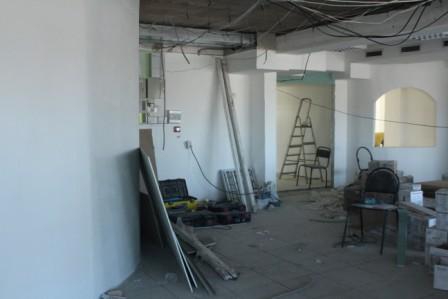 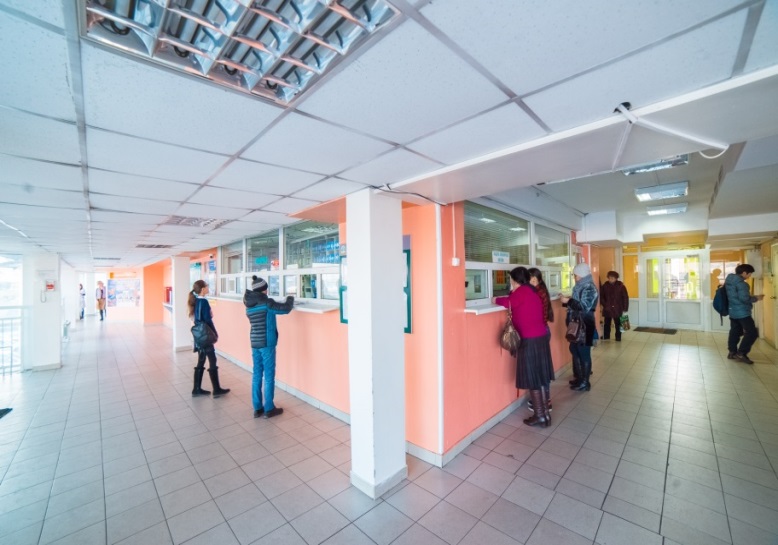 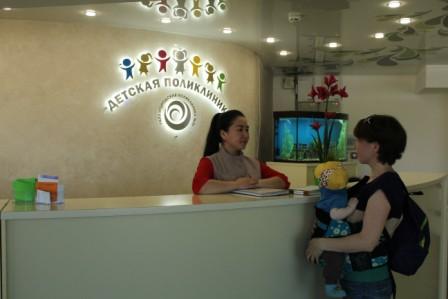 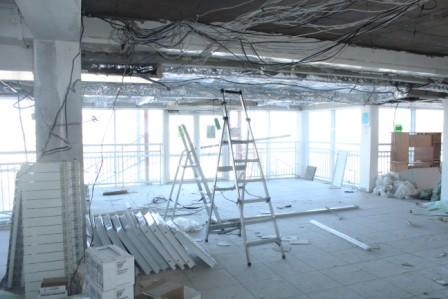 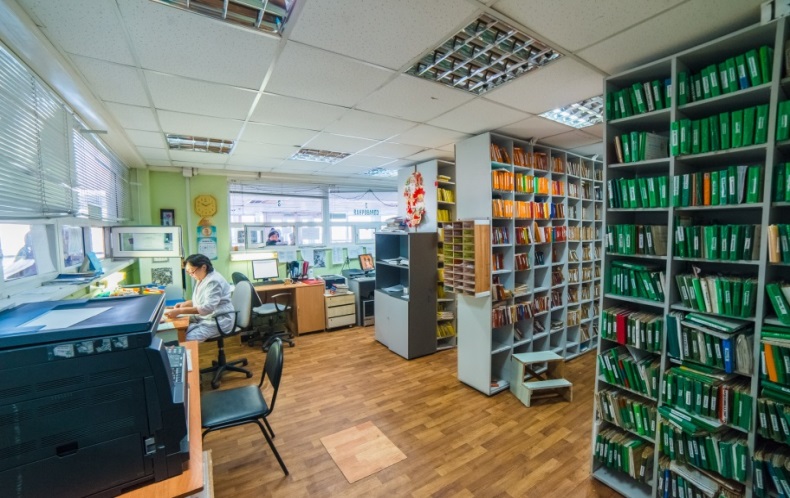 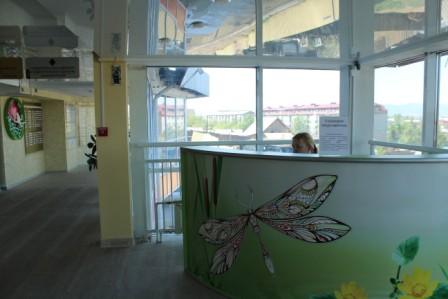 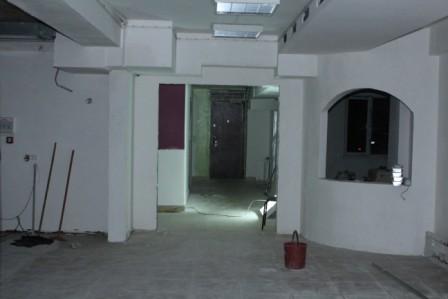 Направление проектаОптимизация работы регистратуры
Картирование процесса
Исходное состояние 
на апрель 2017 г.
Время ожидания пациента – 7 минут:
  2 мин.- поиск карт
  5 мин.- очередь в регистратуру
Текущее состояние 

Время пребывания пациента
2 минуты (сокращенно время ожидания очереди в регистратуре в 3 раза, не тратится время поиск карт)
проводятся мероприятия:
выполнены мероприятия:
Целевое состояние
Время пребывания пациента  - 1 мин.
проведен капитальный ремонт холла с организацией регистратуры по открытому типу; 
  разделение потока "здоровых" и "больных";
  гардероб на 2 окна; 
  введение специалиста картохранилища;
  внедрение электронного расписания;
  созданы дополнительные порты ЛВС в регистратуре и картохранилище;
  обустроена зона комфортного пребывания посетителей в холле поликлиники;
  организованы рабочие места администраторов блока профилактики,  администратора информационной стойки;
  введены в штат регистратуры 4 ставки администратора;
  все сотрудники регистратуры обеспечены рабочей одеждой в едином стиле;
  разработаны: положение об организации деятельности регистратуры, должностные инструкции администраторов;
  изменен алгоритм маршрутизации пациентов.
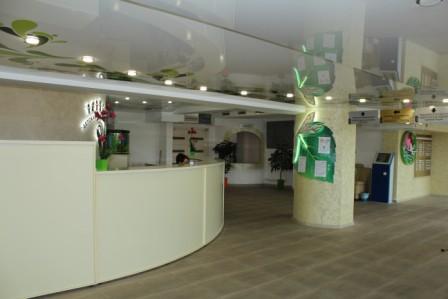 Направление проекта Переформатирование внутренней логистики с навигацией потоков пациентов и оптимизация рабочего пространства
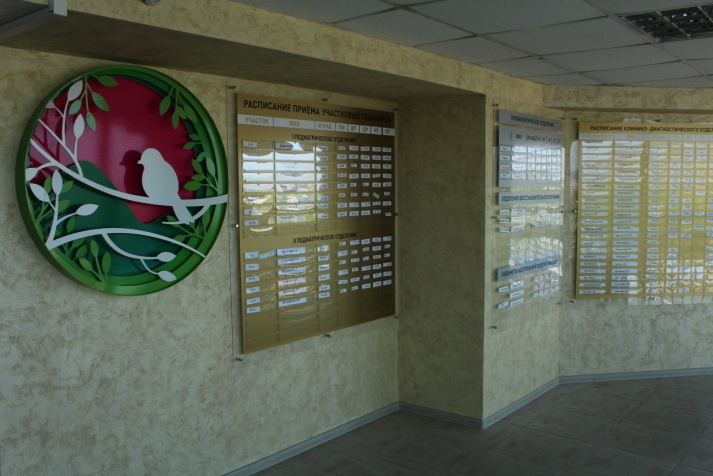 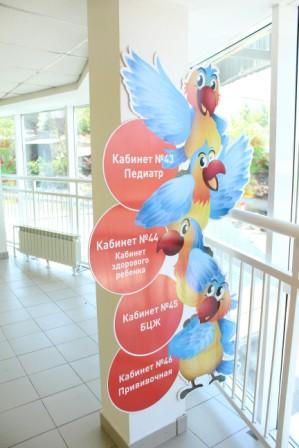 проведена перепланировка помещения для улучшения эргономики рабочего пространства;
   изготовлены, приобретены и размещены элементы навигации с разделением стилей разметки и указателей по всем подразделениям  поликлиники;
   упорядочена нумерация кабинетов;
   сотрудники созданных подразделений поликлиники обеспечены рабочей одеждой в едином стиле и бейджиками
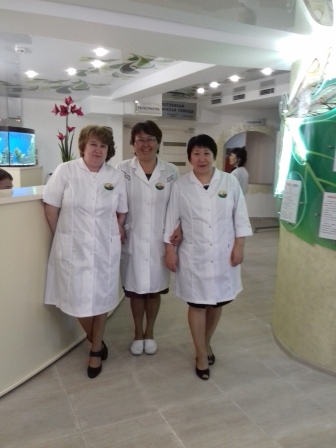 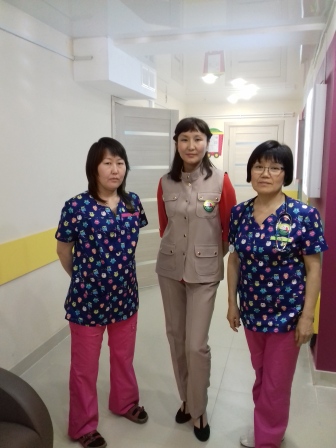 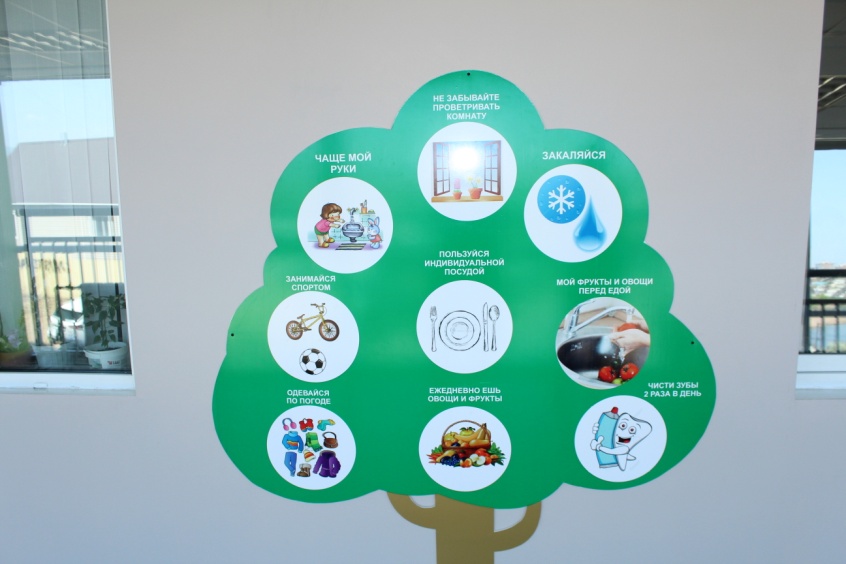 Направление проекта Повышение эффективности рабочего  времени 
врачей-педиатров участковых, узких специалистов
Картирование процесса
Исходное состояние 
на апрель 2017 г.
Время ожидания пациента–20 мин.
  Прием–17мин. ( из них 10 мин на оформление документации)

Прием пациента – 17 мин.
Целевое состояние
Время ожидания пациента–10 мин.
  Прием–15мин. ( из них 5 мин на оформление  док)
Текущее состояние 
Время ожидания пациента 15 мин
Прием- 16 минут (из них 7 мин- заполнение документации)
проводятся мероприятия:
выполнены мероприятия:
ведение электронного документооборота;
   модернизация электронной картотеки
разделение потока "здоровых" и "больных";
  сокращение времени приема за счет перераспределения работы между врачом и медсестрой;
  приведение кабинетов  к организации работы 5С;
  организация АРМ для медсестры;
  сокращение документации за счет дублирующих журналов;
  оптимизация графиков работы врачей с организацией интервала между приемами не менее часа;
  передача функции по выдаче справок здоровым детям в отдел профилактики.
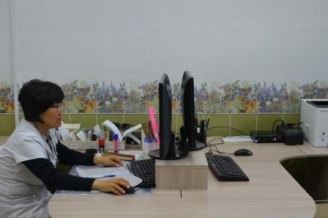 Направление проекта 
Блок профилактики детской поликлиники
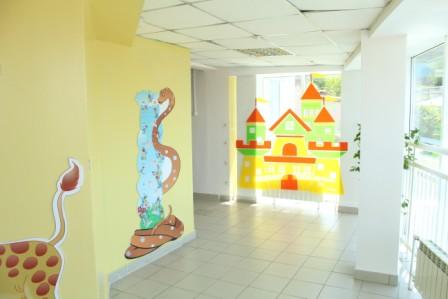 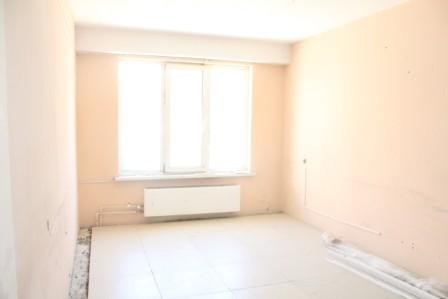 После
Текущее состояние на 13.05.2017 г
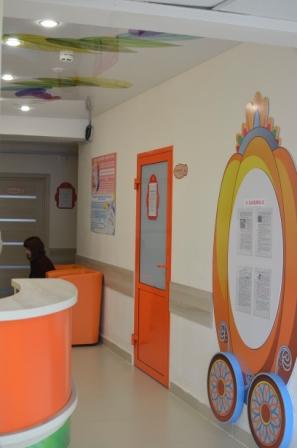 Промежуточное состояние на 13.05.2017 г
После
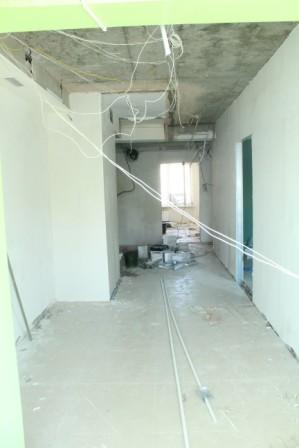 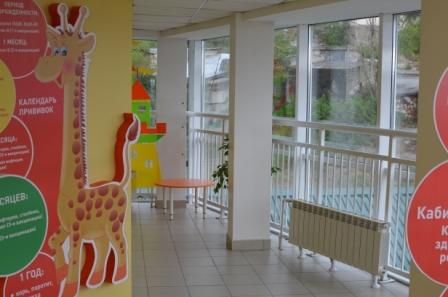 Направление проектаПовышение эффективности профилактической работы
Картирование процесса: Профилактические осмотры несовершеннолетних
Исходное состояние 
на апрель 2017 г.
Время пребывания пациента
- до 1 года - 4ч. 00м., 
в т.ч. "в пути" 20 мин.;
- старше 1 года - 3ч. 49 м.,
в т.ч. "в пути" 8м. 42сек.
Целевое состояние
Время пребывания пациента
- 1 ч. 47 м. 18сек., 
в т.ч. "в пути" 3м. 18с.
Текущее состояние 
на 14.07.2017
Время пребывания пациента
- 2 ч. 17 м. 18сек., 
в т.ч. "в пути" 3м. 18с.
проводятся мероприятия:
выполнены мероприятия:
реконструкция и ремонт блока профилактики;
  введение администратора блока профилактики с возможностью ведения электронной картотеки;
  обустройство зоны комфортного пребывания пациентов;
  предварительная запись
ведение электронного документооборота;
  модернизация электронной картотеки диспансерного наблюдения
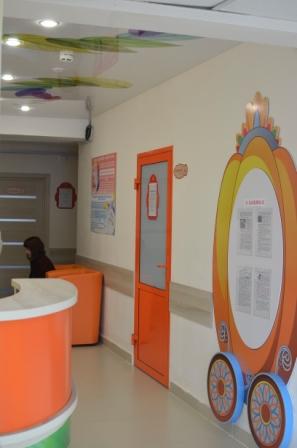 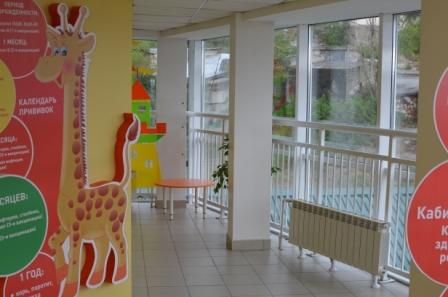 Направление проектаПовышение эффективности профилактической работы
Картирование процесса: Иммунопрофилактика
Целевое состояние
Время пребывания пациента: 
- 1 ч. 05 м., 
в т.ч. в дороге 1м. 35с.
Исходное состояние 
на апрель 2017 г.
Время пребывания пациента
- 3ч. 46м. 30с., 
в т.ч. "в пути" 8 мин.
Текущее состояние 
на 14.07.2017
Время пребывания пациента
- 1 ч. 43 м., 
в т.ч. в дороге 1м. 35с.
проводятся мероприятия:
выполнены мероприятия:
реконструкция и ремонт блока профилактики;
  введение администратора блока профилактики с возможностью ведения электронной прививочной картотеки;
  обустройство зоны комфортного пребывания пациентов;
  предварительная запись;
  выделение отдельного приема врача-педиатра;
   5-ти-дневная рабочая неделя.
ведение электронного документооборота;
  формирование статистических отчетных форм по вакцинопрофилактике в МИС
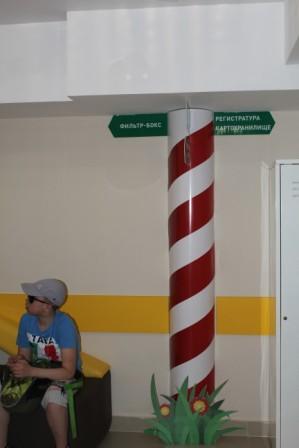 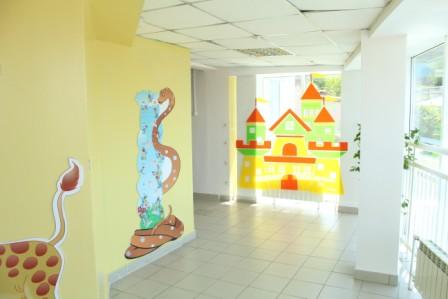 ГАУЗ «ГП №2»:
Оптимизация работы регистратуры
1
Маршрутизация потоков пациентов с разработкой оптимальных схем навигаций
2
Повышение эффективности рабочего времени врачей-терапевтов участковых и узких специалистов
3
4
Оптимизация процессов при проведении лабораторных исследований
5
Совершенствование профилактической работы
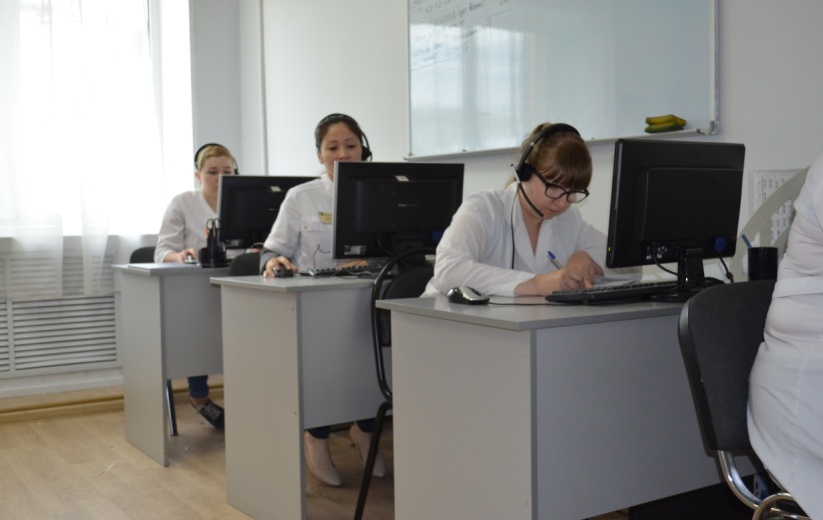 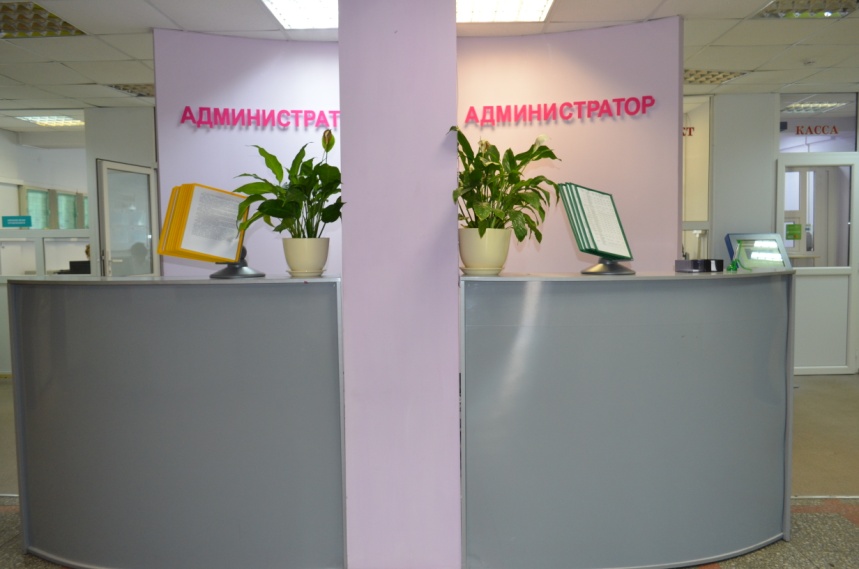 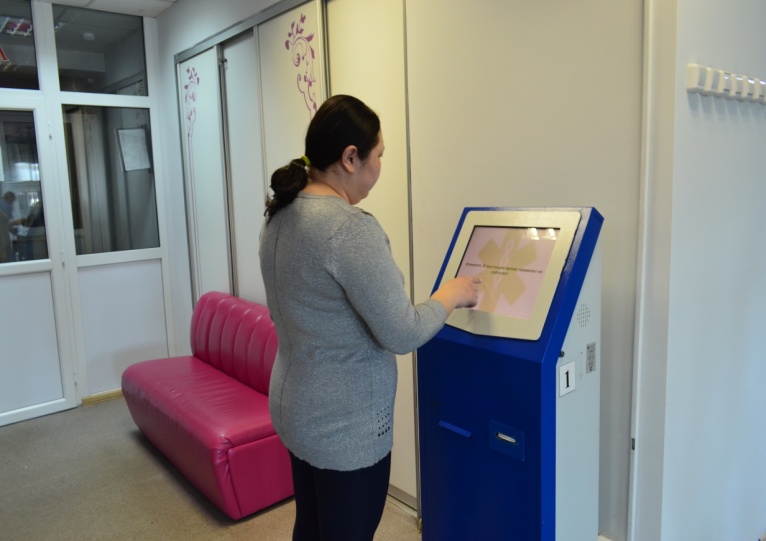 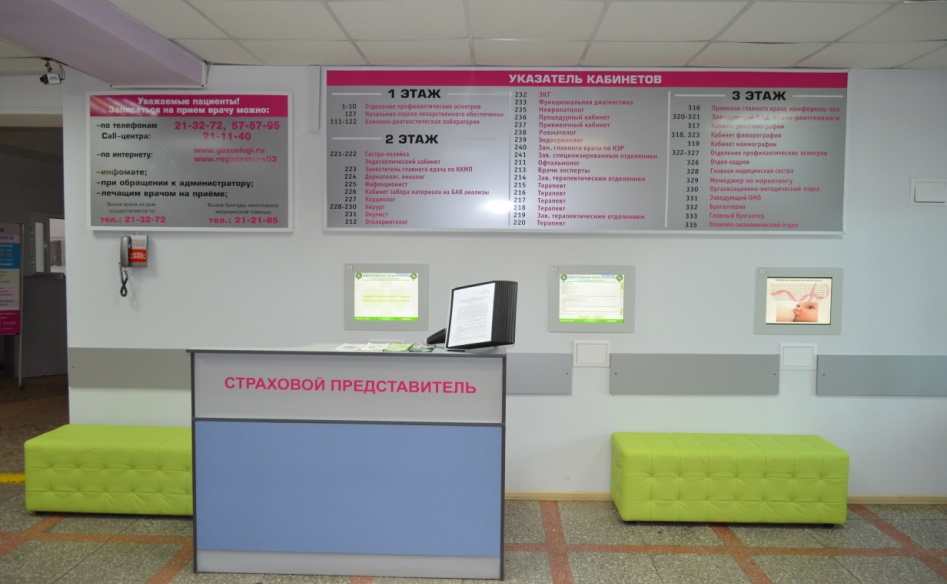 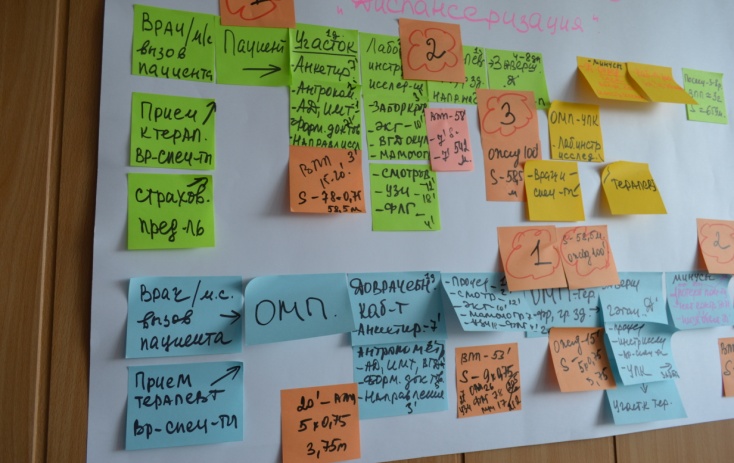 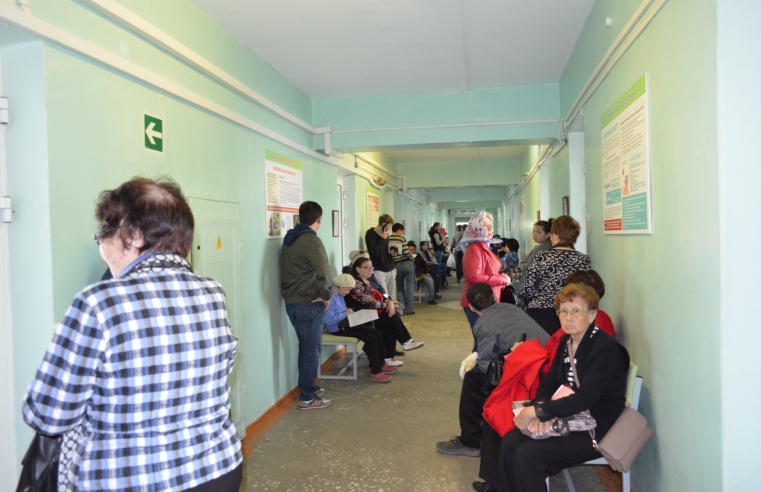 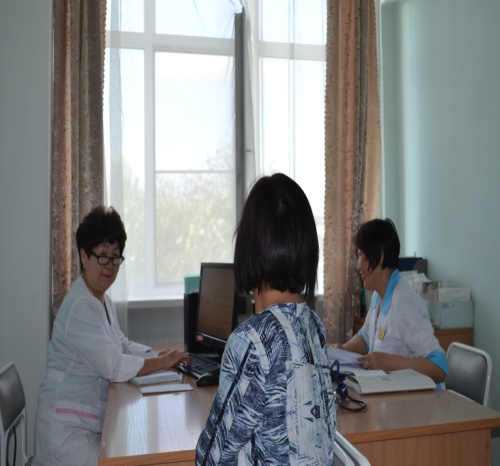 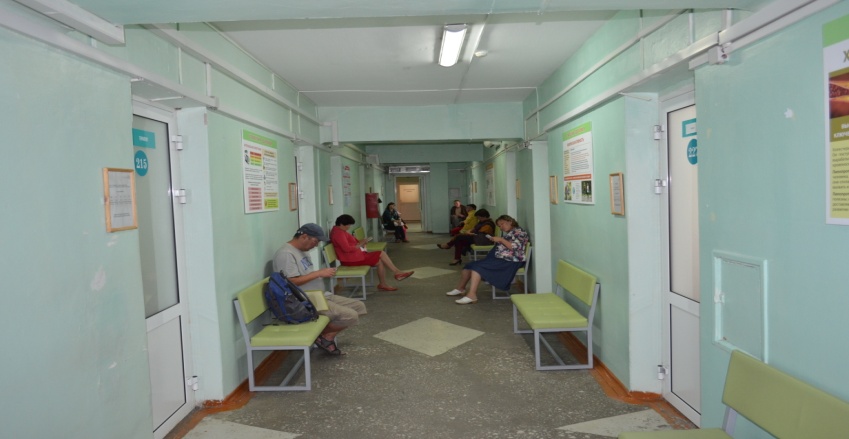 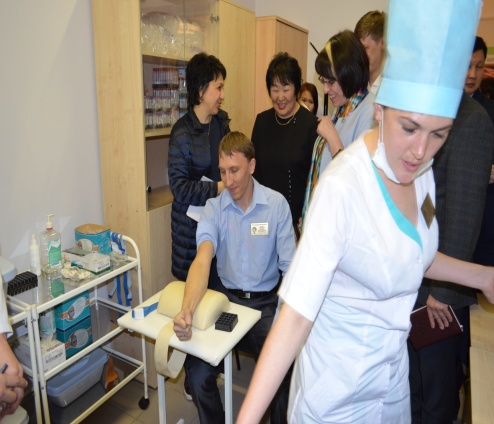 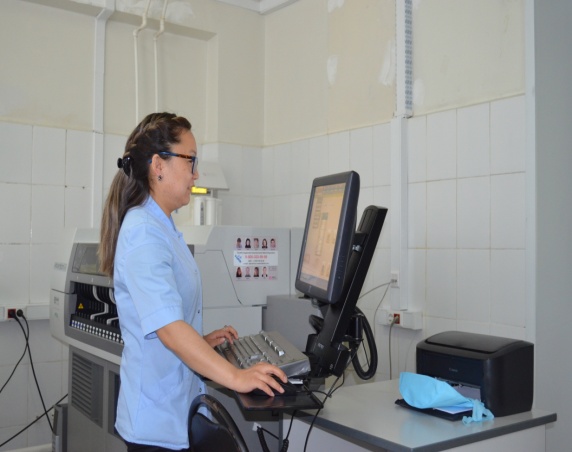 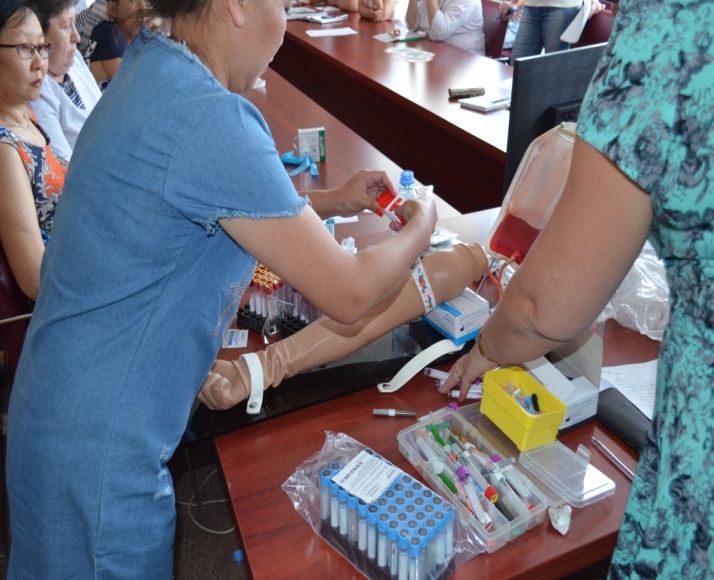 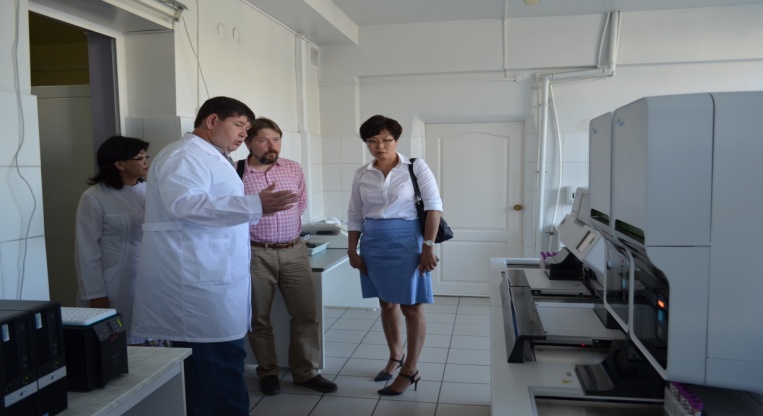 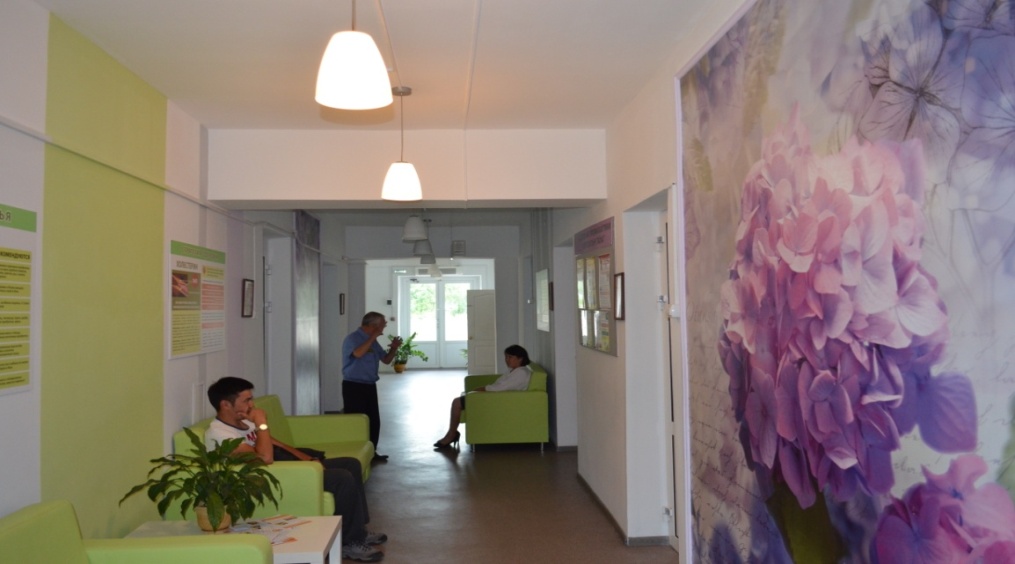 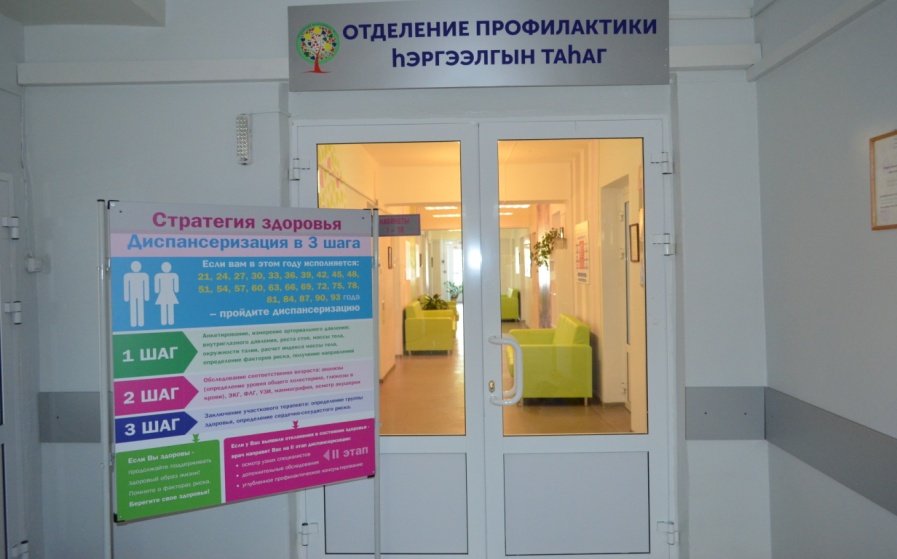 Для решения одной из основных проблем в части  обеспечения необходимым медицинским оборудованием, пилотным поликлиникам выделены финансовые средства за счет средств нормированного страхового запаса ТФОМС Республики Бурятия на приобретение диагностического оборудования в размере 8,1 млн. рублей:
 - ГБУЗ «Городская поликлиника № 1» – 4,1 млн. рублей,
 - ГАУЗ «Городская поликлиника № 2» – 4,0 млн. рублей.
    
   Для решения проблемы в части обучения принципам бережливого производства лидеров рабочих групп, участников пилотного проекта, в период с 18.07.-20.07.2017 г. проведено обучение специалистом ГК «Росатом» Артемьевым С.А.
Обучение лидеров проекта «Бережливая поликлиника» (Специалист ГК «Росатом» Артемьев С.А.)
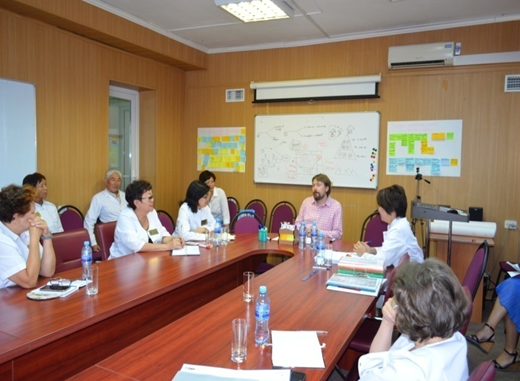 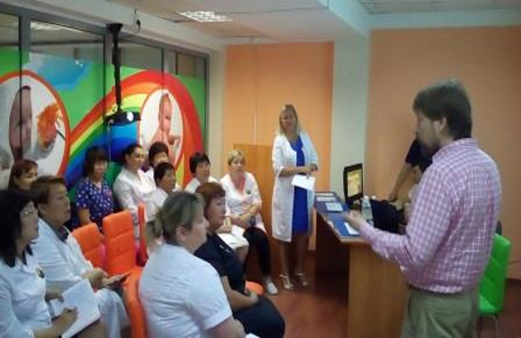 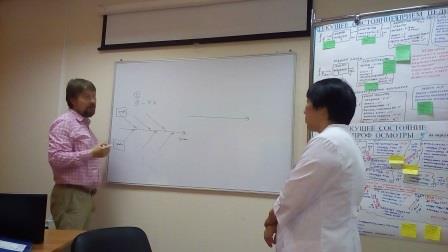 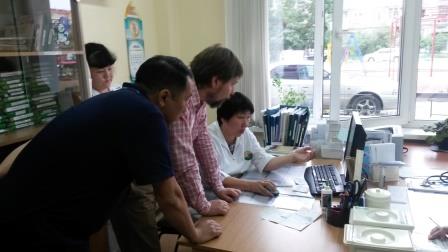 Проведено 5 мероприятий по информированию населения (пациентов).
    
    В целях реализации мероприятий федерального проекта «Бережливая поликлиника» страховыми медицинскими организациями в пилотных поликлиниках проводится опрос застрахованных лиц. Процент удовлетворенности доступностью медицинской помощи составляет 72,6 %. Из числа удовлетворенных наибольшую долю составляют следующие показатели: удобство режима работы поликлиники для прохождения диспансеризации, работа участкового врача, врачей-специалистов, организация работы администраторов поликлиник.
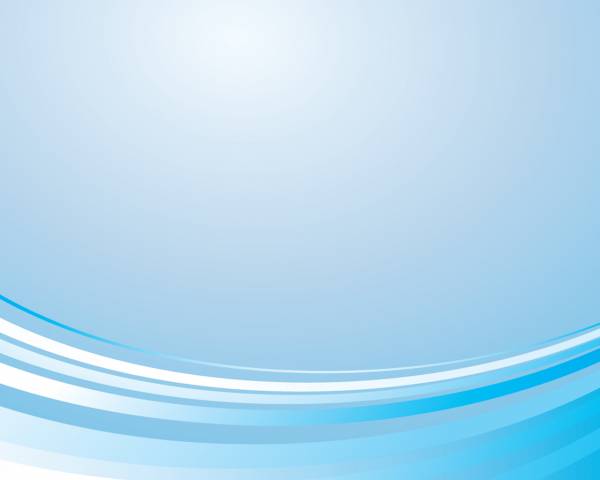 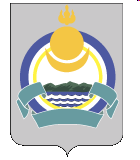 Спасибо за внимание!